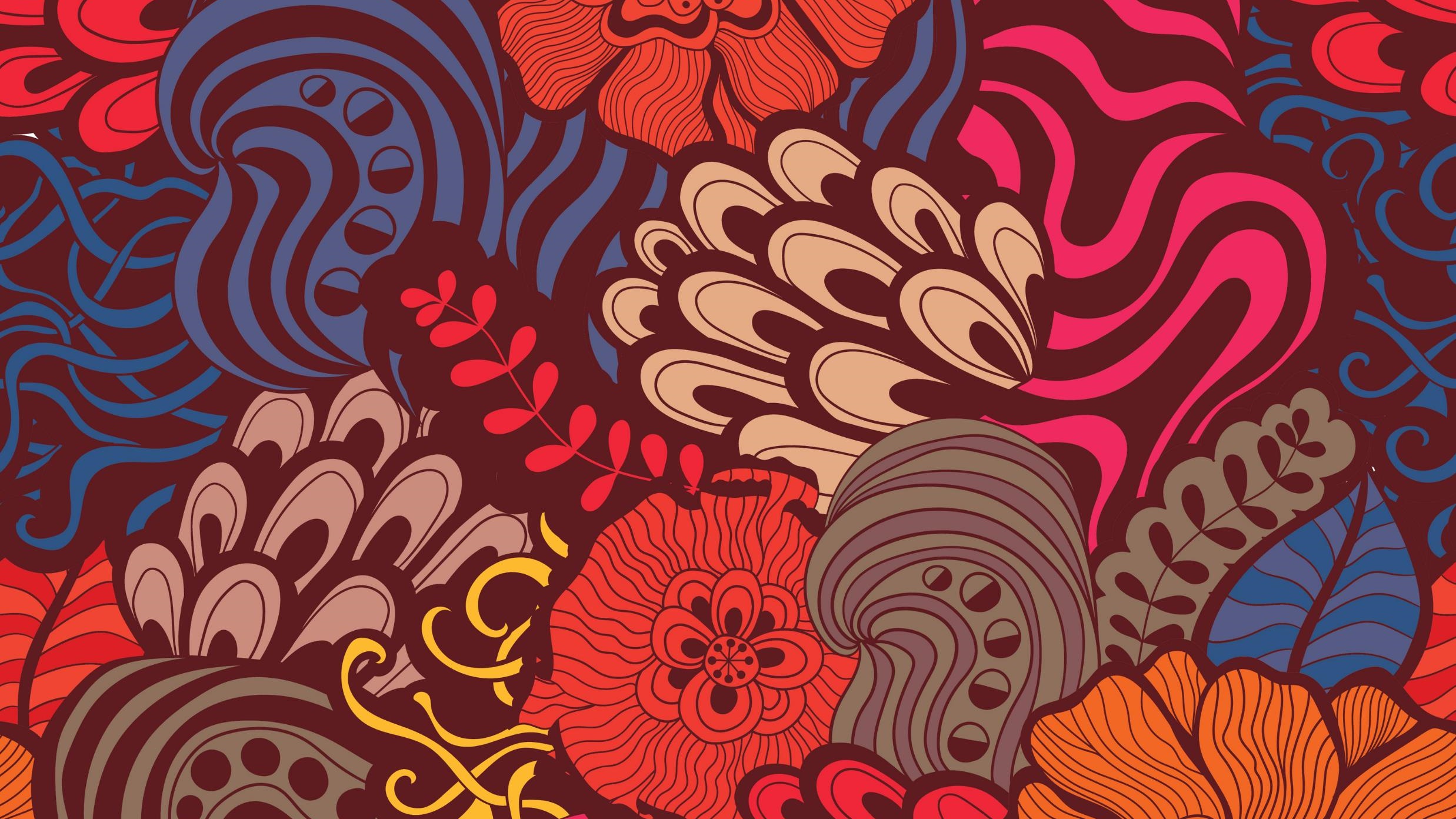 biodiversity
Genetic, Species, Ecological
What is Biodiversity?
It describes the degree of variety in nature with regards to biological species. 
Usually explored at 3 levels:
Genetic 
Species
Ecological
Genetic Biodiversity
It is the variety of genes within a species.
Meiosis factor, causing different combinations of genes transmitted from one generation to the next.
Species Diversity
It refers to the variety of species in a region. 
The number of different species in a region is a measure for this diversity.
Ecological Diversity
It refers to the variety of ecosystems in a region. 
Oceans or deserts are examples of regions with low ecological diversity.
Mountain area that has ponds, forests, and grasslands would have higher biodiversity.
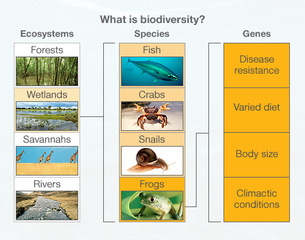